Food and Technology unit 2
Tools, equipment and gadgets
Choosing correct tools and equipment for the task
This ensures the food handler is able to optimise the quality of food product
Using a blunt knife is a safety hazard
Using a rusty cake tin is a health hazard
Tools, equipment and gadgets
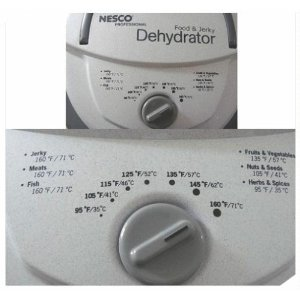 What is this
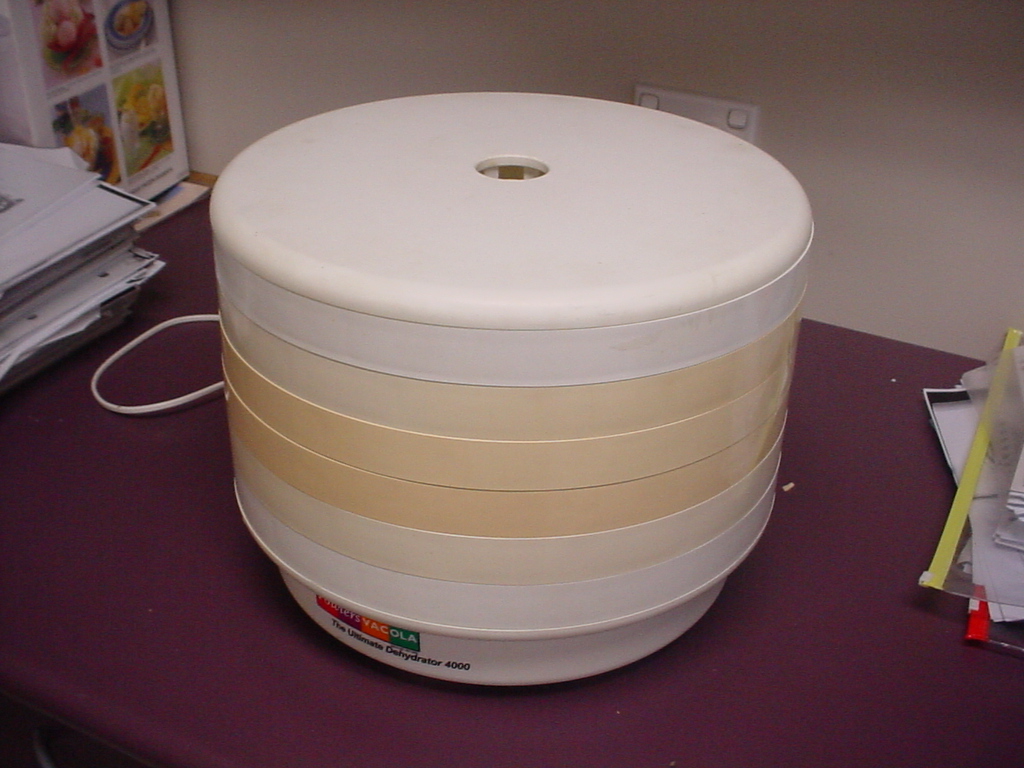 DEHYDRATER
Used for…….
FAIRY FLOSS MACHINE
Used to make………
PRESERVING KIT
Used for …….
BLENDER
Used for…………………
ELECTRIC MIXER
Used for ……………
MAGIMIX
Used for…………….
SCRAPER
Used for…………………..
Made of ……………..
WOODEN SPOON
Used to……….
Made of …………..
RICER
Used to ………………….
To make…………….
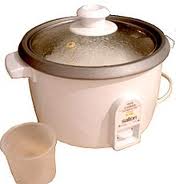 RICE COOKER
Used for …….
BREAD MAKER
Used for ………………….
WOK
Used for …….
PINEAPPLE CORER
Used for …………….
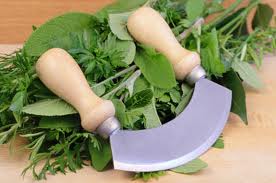 ROCKER KNIFE
Used for……….
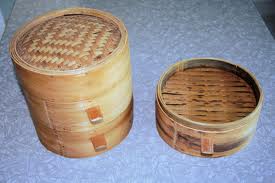 BAMBOO STEAMER
Used for………………………….
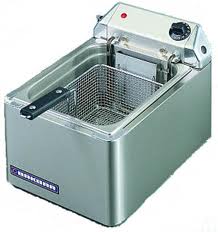 DEEP FRYER
Used for ……….
KITCHEN AID
Used for…………
Research
The following equipment is for you to research and discuss as a group each group of 4 will have two pieces and will give the rest of the class a 3 minutes talk
?
?
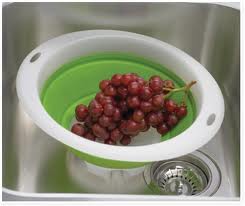 ?
?
?
?
?
?
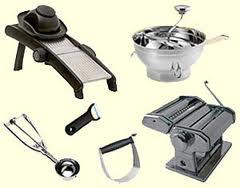 ??????
?
?
?
?
?
?
?
?
?
?
?